COBOLプログラムの概観
プログラミング資料
４つの部（DIVISION)
identification division.（見出し部）
 environment division.（環境部）
 data division. （データ部）
 procedure division.（手続き部）
４つの部（DIVISION)
identification division.（見出し部）
 書籍で例えると本の「タイトル」
アイデンティフィケーション・ディヴィジョン
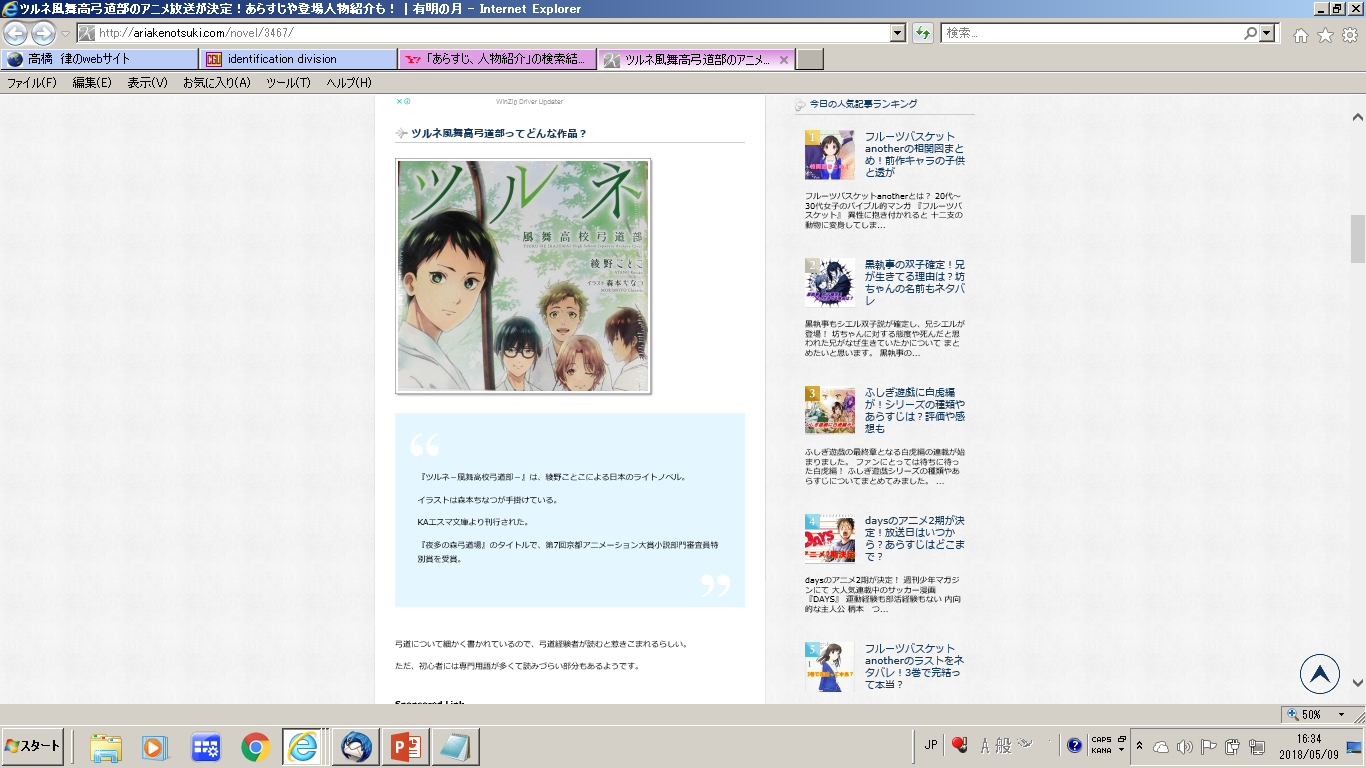 identification division.       program-id. rei0201.      *       environment division.       input-output section.       file-control.           select ken-file assign "h:\rei0201.dat"                         organization line sequential.           select itiran-file assign "h:\rei0201.txt".      *       data division.        file section.       fd  ken-file.       01  ken-rec.           05 kencode picture 9(02).           05 kenmei picture X(08).           05 menseki picture 9(05).           05 jinko picture 9(05).       fd  itiran-file.       01  itiran-rec picture X(132).       working-storage section.       01  e-flg picture X(03).       01  meisai-gyo.           05 filler picture X(09) value space.           05 m-kencode picture 9(02).           05 filler picture X(05) value space.           05 m-kenmei picture X(08).           05 filler picture X(05) value space.           05 m-menseki picture 9(05).           05 filler picture X(05) value space.           05 m-jinko picture 9(05).      *       procedure division.       syori.            open input ken-file output itiran-file            move "off" to e-flg            perform until e-flg = "on"                read ken-file                            at end                        move "on" to e-flg                    not at end                        move kencode to m-kencode                        move kenmei to m-kenmei                        move menseki to m-menseki                        move jinko to m-jinko                        move meisai-gyo to itiran-rec                        write itiran-rec after 1               end-read            end-perform            close ken-file itiran-file            stop run.
identification division.       program-id. rei0201.      *       environment division.       input-output section.       file-control.           select ken-file assign "h:\rei0201.dat"                         organization line sequential.           select itiran-file assign "h:\rei0201.txt".      *       data division.        file section.       fd  ken-file.       01  ken-rec.           05 kencode picture 9(02).           05 kenmei picture X(08).           05 menseki picture 9(05).           05 jinko picture 9(05).       fd  itiran-file.       01  itiran-rec picture X(132).       working-storage section.       01  e-flg picture X(03).       01  meisai-gyo.           05 filler picture X(09) value space.           05 m-kencode picture 9(02).           05 filler picture X(05) value space.           05 m-kenmei picture X(08).           05 filler picture X(05) value space.           05 m-menseki picture 9(05).           05 filler picture X(05) value space.           05 m-jinko picture 9(05).      *       procedure division.       syori.            open input ken-file output itiran-file            move "off" to e-flg            perform until e-flg = "on"                read ken-file                            at end                        move "on" to e-flg                    not at end                        move kencode to m-kencode                        move kenmei to m-kenmei                        move menseki to m-menseki                        move jinko to m-jinko                        move meisai-gyo to itiran-rec                        write itiran-rec after 1               end-read            end-perform            close ken-file itiran-file            stop run.
このプログラム名は『rei0201』です。）
プログラム名はプログラマが自由に設定できますが、授業では、こちらで指定したものを使って下さい。program-idとプログラム名の間は必ず1文字以上空けましょう。
見出し部で書き換えるのはココだけです。
４つの部（DIVISION)
environment division.（環境部）
書籍で例えると、本の「あらすじ」
エンヴァイアルンメント・ディヴィジョン
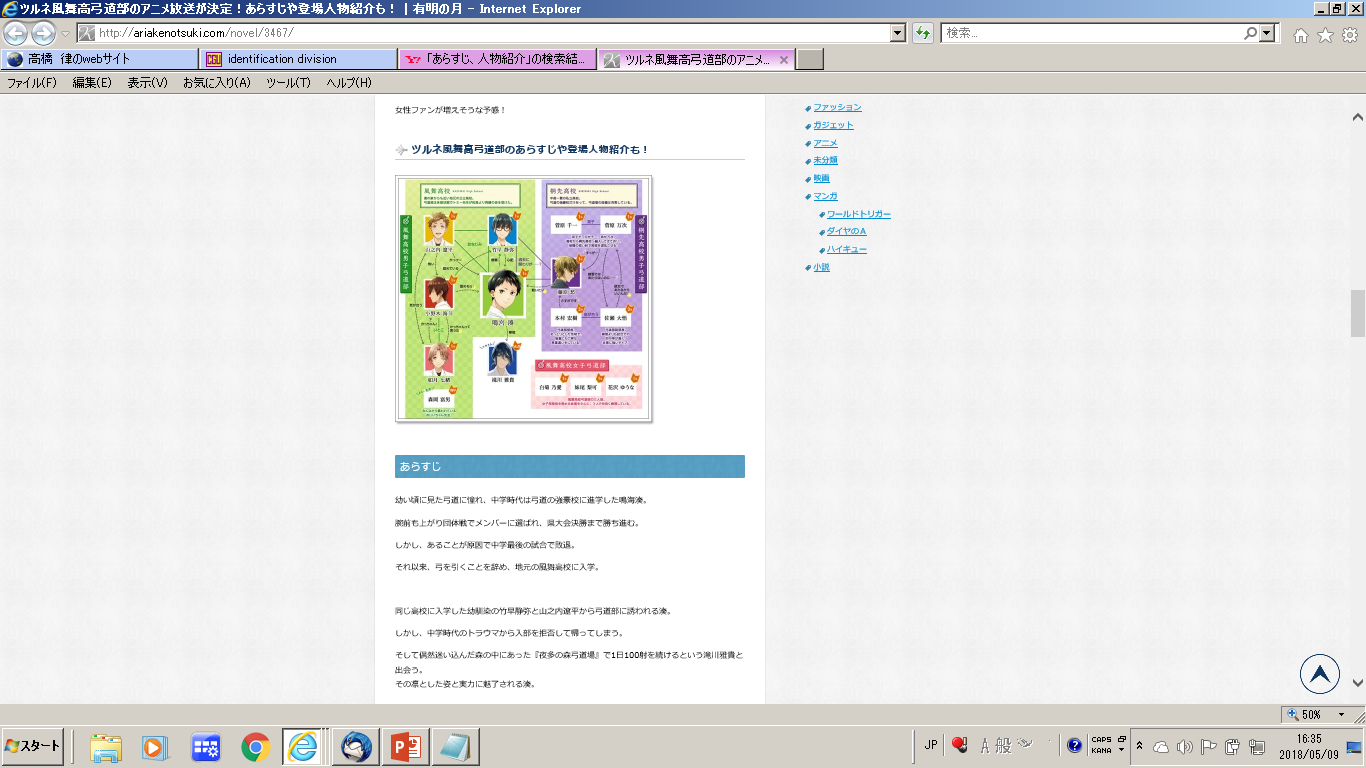 identification division.       program-id. rei0201.      *       environment division.       input-output section.       file-control.           select ken-file assign "h:\rei0201.dat"                         organization line sequential.           select itiran-file assign "h:\rei0201.txt".      *       data division.        file section.       fd  ken-file.       01  ken-rec.           05 kencode picture 9(02).           05 kenmei picture X(08).           05 menseki picture 9(05).           05 jinko picture 9(05).       fd  itiran-file.       01  itiran-rec picture X(132).       working-storage section.       01  e-flg picture X(03).       01  meisai-gyo.           05 filler picture X(09) value space.           05 m-kencode picture 9(02).           05 filler picture X(05) value space.           05 m-kenmei picture X(08).           05 filler picture X(05) value space.           05 m-menseki picture 9(05).           05 filler picture X(05) value space.           05 m-jinko picture 9(05).      *       procedure division.       syori.            open input ken-file output itiran-file            move "off" to e-flg            perform until e-flg = "on"                read ken-file                            at end                        move "on" to e-flg                    not at end                        move kencode to m-kencode                        move kenmei to m-kenmei                        move menseki to m-menseki                        move jinko to m-jinko                        move meisai-gyo to itiran-rec                        write itiran-rec after 1               end-read            end-perform            close ken-file itiran-file            stop run.
このプログラムの処理のあらすじは・・・・・
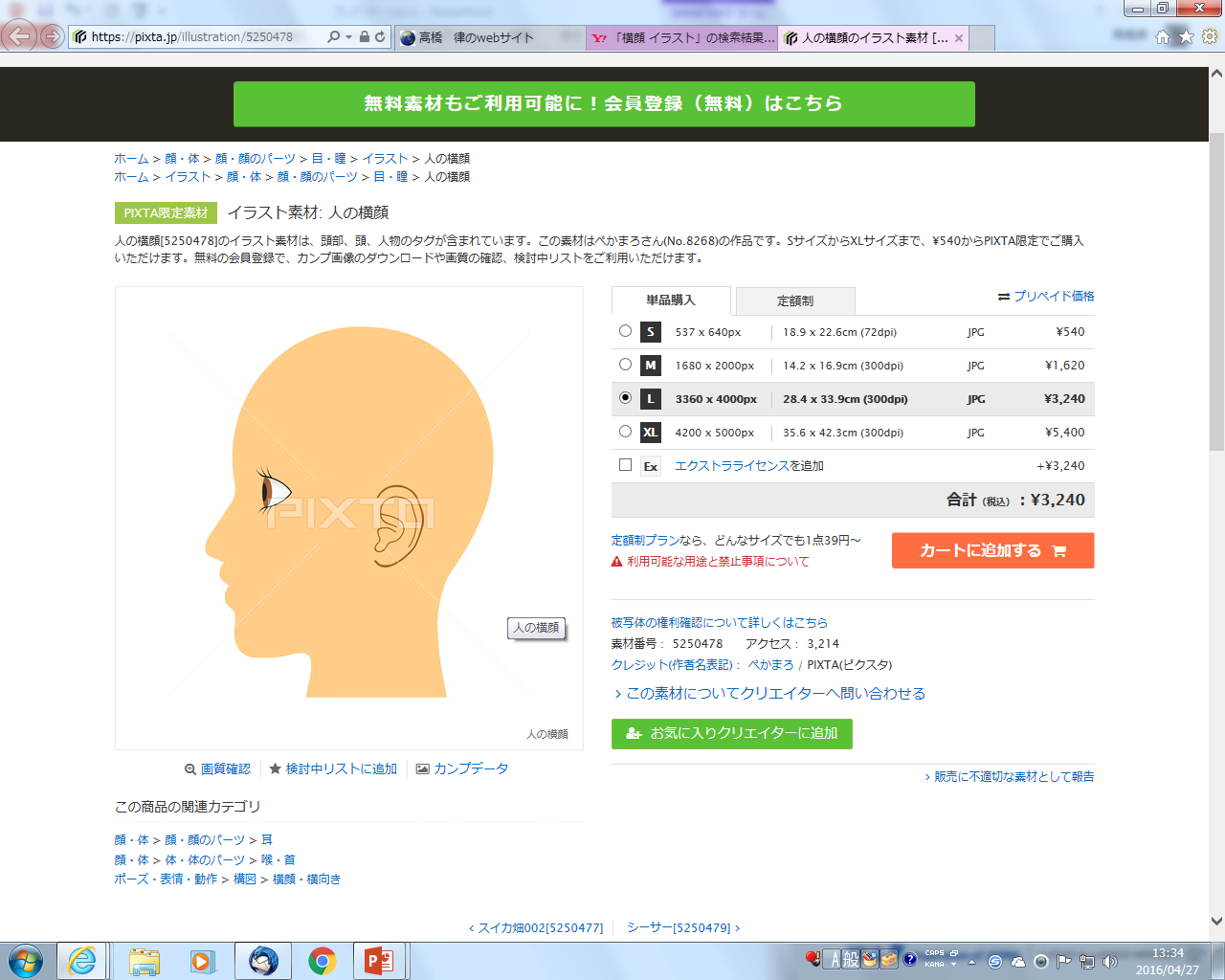 記憶装置のken-fileという場所に覚えて
入力装置h:\ドライブからrei0201.datというデータを読み取って
出力装置h:\ドライブにrei0201.txtというファイルで出力するよ！
出力用のitiran-file という場所から
identification division.       program-id. rei0201.      *       environment division.       input-output section.       file-control.           select ken-file assign "h:\rei0201.dat"                         organization line sequential.           select itiran-file assign "h:\rei0201.txt".      *       data division.        file section.       fd  ken-file.       01  ken-rec.           05 kencode picture 9(02).           05 kenmei picture X(08).           05 menseki picture 9(05).           05 jinko picture 9(05).       fd  itiran-file.       01  itiran-rec picture X(132).       working-storage section.       01  e-flg picture X(03).       01  meisai-gyo.           05 filler picture X(09) value space.           05 m-kencode picture 9(02).           05 filler picture X(05) value space.           05 m-kenmei picture X(08).           05 filler picture X(05) value space.           05 m-menseki picture 9(05).           05 filler picture X(05) value space.           05 m-jinko picture 9(05).      *       procedure division.       syori.            open input ken-file output itiran-file            move "off" to e-flg            perform until e-flg = "on"                read ken-file                            at end                        move "on" to e-flg                    not at end                        move kencode to m-kencode                        move kenmei to m-kenmei                        move menseki to m-menseki                        move jinko to m-jinko                        move meisai-gyo to itiran-rec                        write itiran-rec after 1               end-read            end-perform            close ken-file itiran-file            stop run.
環境部で書き換えるのはココだけです。
入力データ「ｒｅｉ0201．Ｄａｔ」を記憶装置の「ｋｅｎ－ｆｉｌｅ」に記憶し、出力用の記憶ファイル「ｉｔｉｒａｎ－ｆｉｌｅ」から「ｒｅｉ0201.txt」というファイルを出力するよ！
４つの部（DIVISION)
data division. （データ部）
書籍で例えると、本の登場「人物紹介」
データ・ディヴィジョン
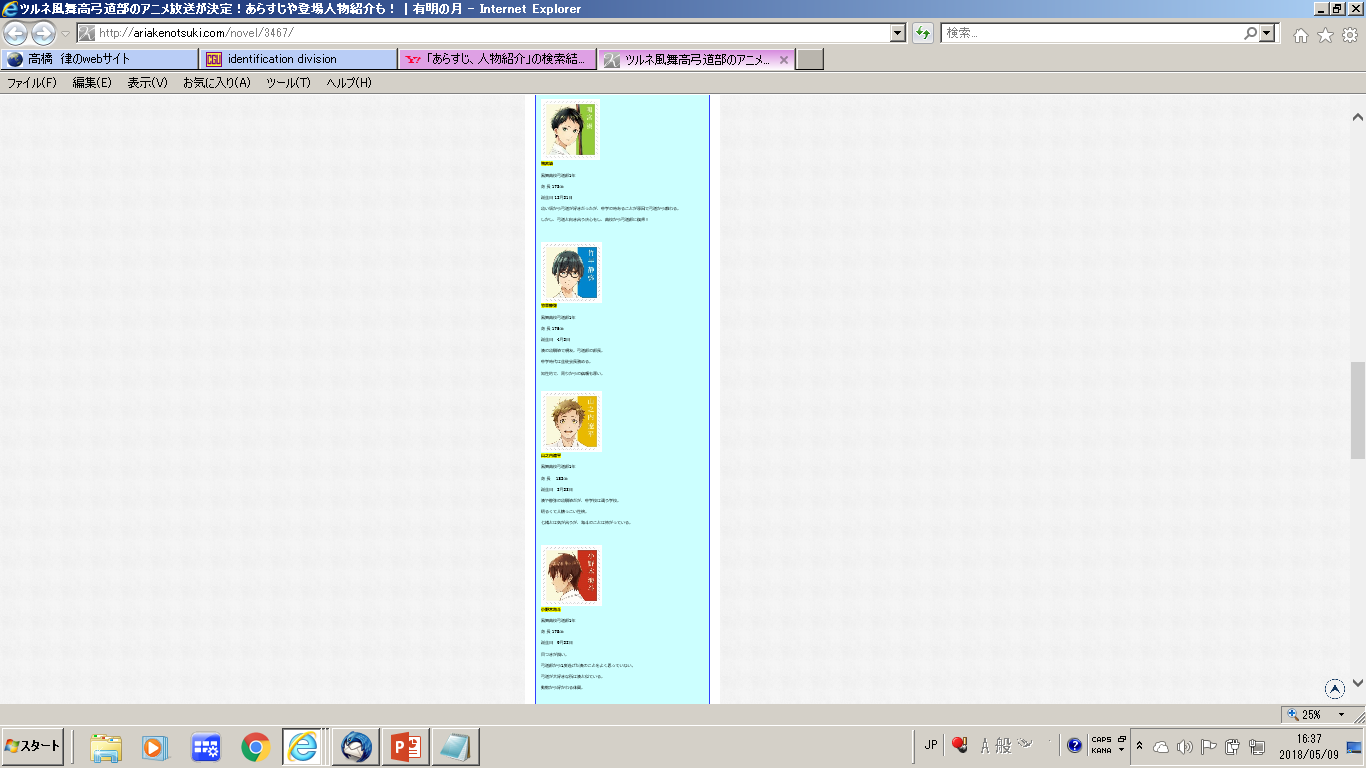 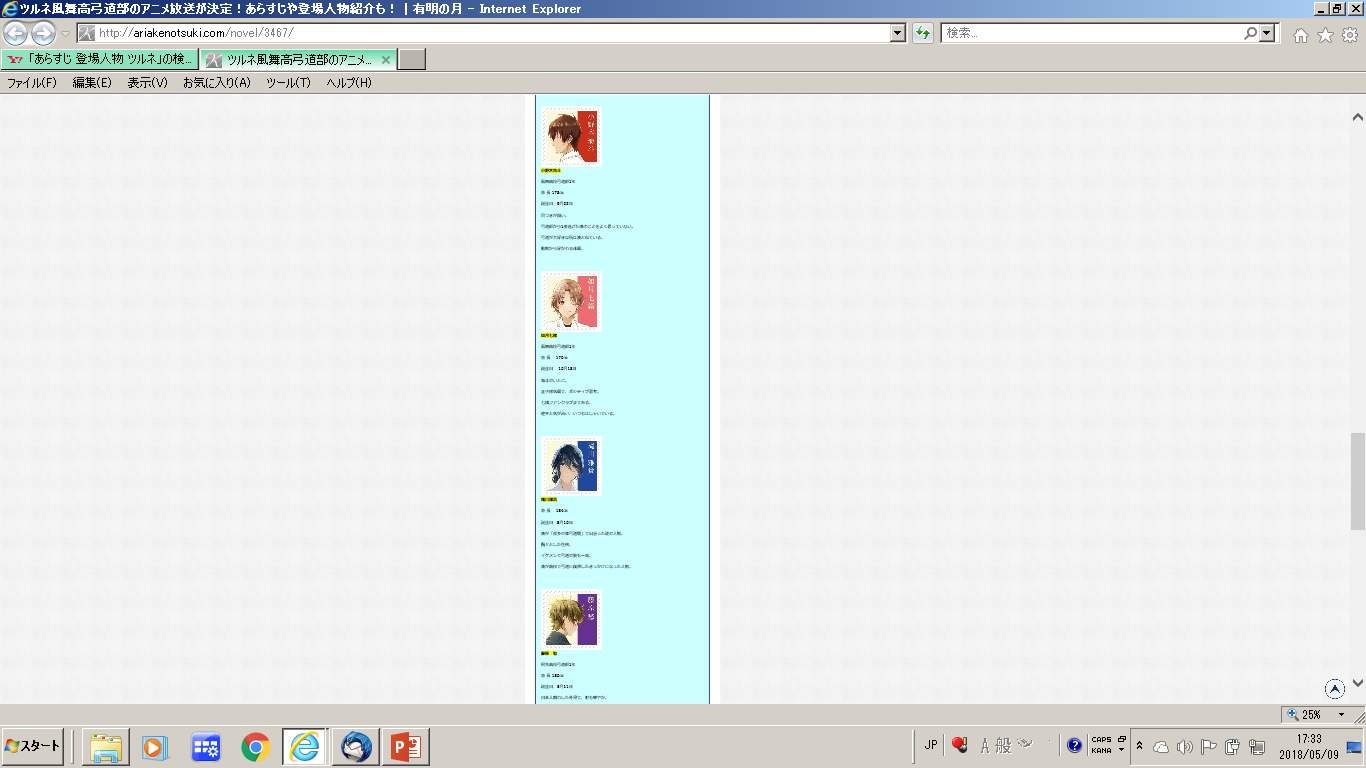 identification division.       program-id. rei0201.      *       environment division.       input-output section.       file-control.           select ken-file assign "h:\rei0201.dat"                         organization line sequential.           select itiran-file assign "h:\rei0201.txt".      *       data division.        file section.       fd  ken-file.       01  ken-rec.           05 kencode picture 9(02).           05 kenmei picture X(08).           05 menseki picture 9(05).           05 jinko picture 9(05).       fd  itiran-file.       01  itiran-rec picture X(132).       working-storage section.       01  e-flg picture X(03).       01  meisai-gyo.           05 filler picture X(09) value space.           05 m-kencode picture 9(02).           05 filler picture X(05) value space.           05 m-kenmei picture X(08).           05 filler picture X(05) value space.           05 m-menseki picture 9(05).           05 filler picture X(05) value space.           05 m-jinko picture 9(05).      *       procedure division.       syori.            open input ken-file output itiran-file            move "off" to e-flg            perform until e-flg = "on"                read ken-file                            at end                        move "on" to e-flg                    not at end                        move kencode to m-kencode                        move kenmei to m-kenmei                        move menseki to m-menseki                        move jinko to m-jinko                        move meisai-gyo to itiran-rec                        write itiran-rec after 1               end-read            end-perform            close ken-file itiran-file            stop run.
identification division.       program-id. rei0201.      *       environment division.       input-output section.       file-control.           select ken-file assign "h:\rei0201.dat"                         organization line sequential.           select itiran-file assign "h:\rei0201.txt".      *       data division.        file section.       fd  ken-file.       01  ken-rec.           05 kencode picture 9(02).           05 kenmei picture X(08).           05 menseki picture 9(05).           05 jinko picture 9(05).       fd  itiran-file.       01  itiran-rec picture X(132).       working-storage section.       01  e-flg picture X(03).       01  meisai-gyo.           05 filler picture X(09) value space.           05 m-kencode picture 9(02).           05 filler picture X(05) value space.           05 m-kenmei picture X(08).           05 filler picture X(05) value space.           05 m-menseki picture 9(05).           05 filler picture X(05) value space.           05 m-jinko picture 9(05).      *       procedure division.       syori.            open input ken-file output itiran-file            move "off" to e-flg            perform until e-flg = "on"                read ken-file                            at end                        move "on" to e-flg                    not at end                        move kencode to m-kencode                        move kenmei to m-kenmei                        move menseki to m-menseki                        move jinko to m-jinko                        move meisai-gyo to itiran-rec                        write itiran-rec after 1               end-read            end-perform            close ken-file itiran-file            stop run.
違うストーリーなら、登場人物も当然、変わります。
プログラムも違う処理なら、用いるデータも当然、変わります。
安心して下さい。

この授業では、用いるデータ名をあらかじめ指定しておきます。

決められたデータ名を、プログラムに応じて使用してください。
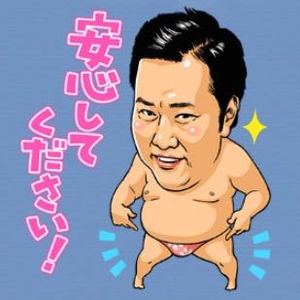 ４つの部（DIVISION)
procedure division.（手続き部）
書籍で例えると、本文の「ストーリー」
プロセジュア・ディヴィジョン
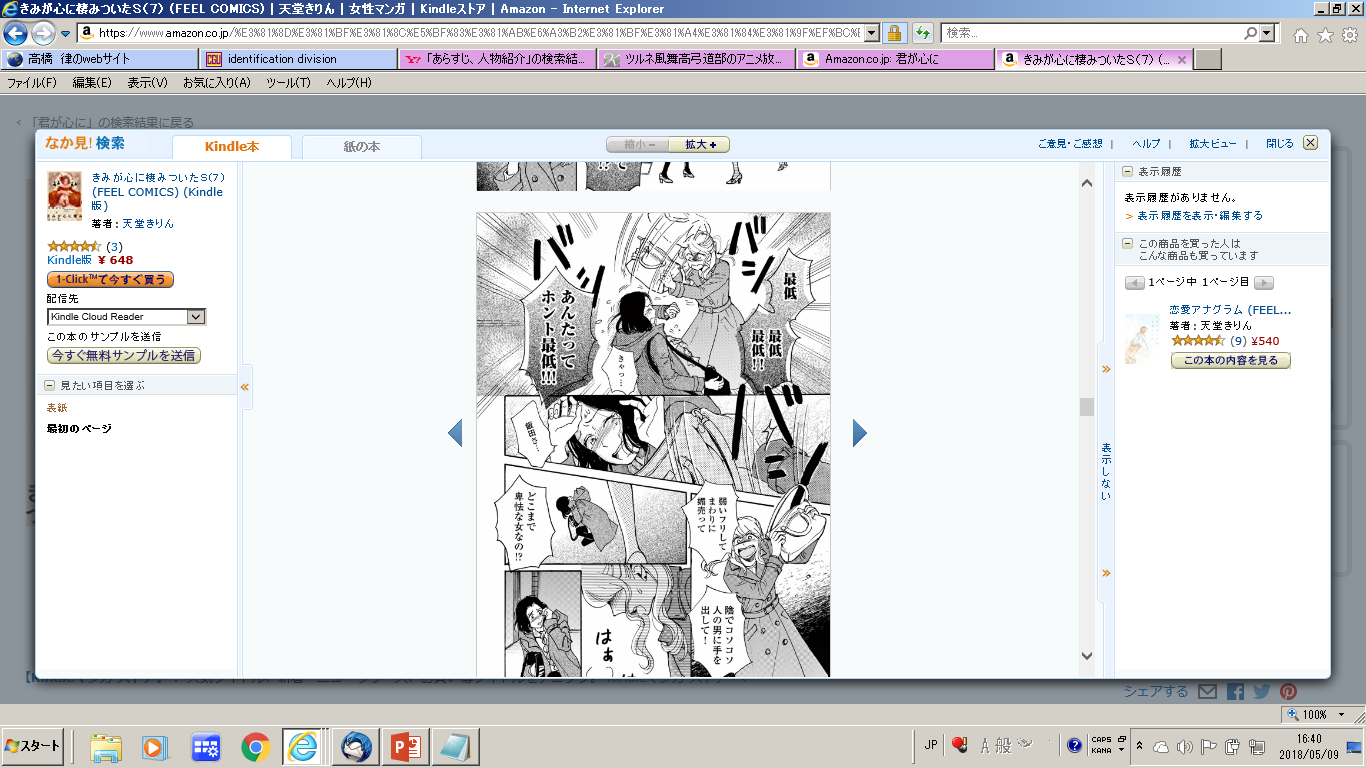 identification division.       program-id. rei0201.      *       environment division.       input-output section.       file-control.           select ken-file assign "h:\rei0201.dat"                         organization line sequential.           select itiran-file assign "h:\rei0201.txt".      *       data division.        file section.       fd  ken-file.       01  ken-rec.           05 kencode picture 9(02).           05 kenmei picture X(08).           05 menseki picture 9(05).           05 jinko picture 9(05).       fd  itiran-file.       01  itiran-rec picture X(132).       working-storage section.       01  e-flg picture X(03).       01  meisai-gyo.           05 filler picture X(09) value space.           05 m-kencode picture 9(02).           05 filler picture X(05) value space.           05 m-kenmei picture X(08).           05 filler picture X(05) value space.           05 m-menseki picture 9(05).           05 filler picture X(05) value space.           05 m-jinko picture 9(05).      *       procedure division.       syori.            open input ken-file output itiran-file            move "off" to e-flg            perform until e-flg = "on"                read ken-file                            at end                        move "on" to e-flg                    not at end                        move kencode to m-kencode                        move kenmei to m-kenmei                        move menseki to m-menseki                        move jinko to m-jinko                        move meisai-gyo to itiran-rec                        write itiran-rec after 1               end-read            end-perform            close ken-file itiran-file            stop run.
違う内容の本なら、そのストーリーも変わります。
プログラムも、別のプログラムの違う処理なら、用いるデータが当然変わります。
主にこの部分が変わってきます。
つづきは、別のスライド等を用いてご説明します。
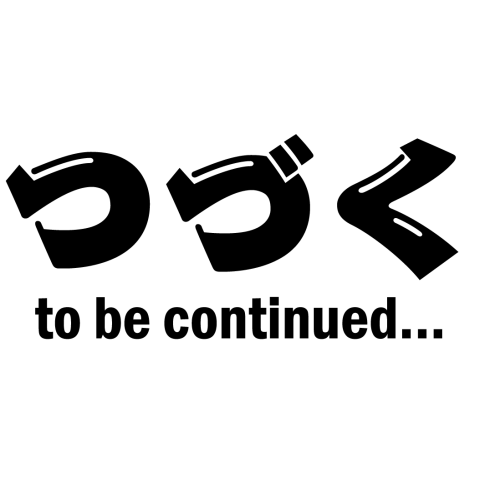